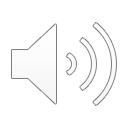 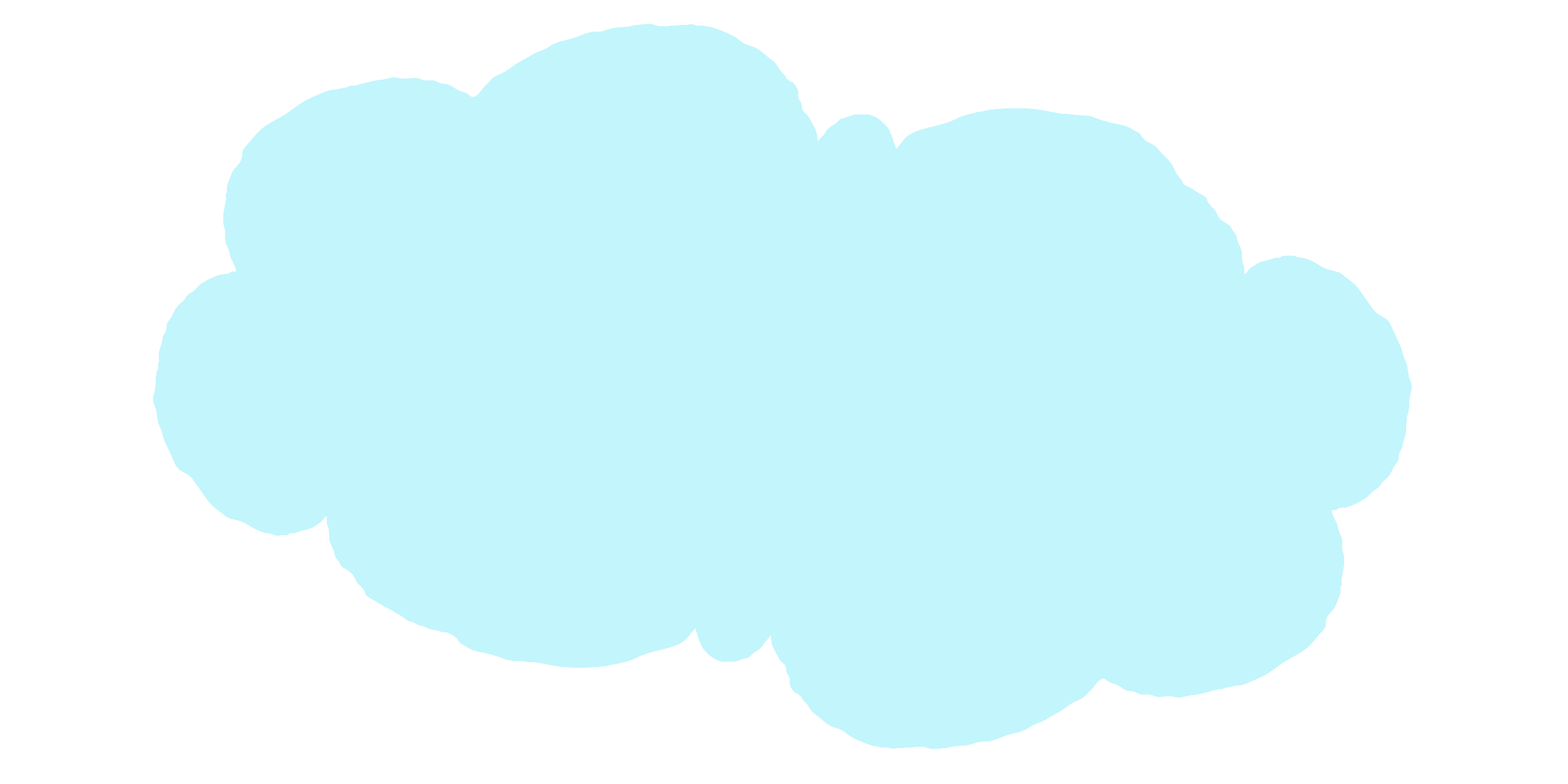 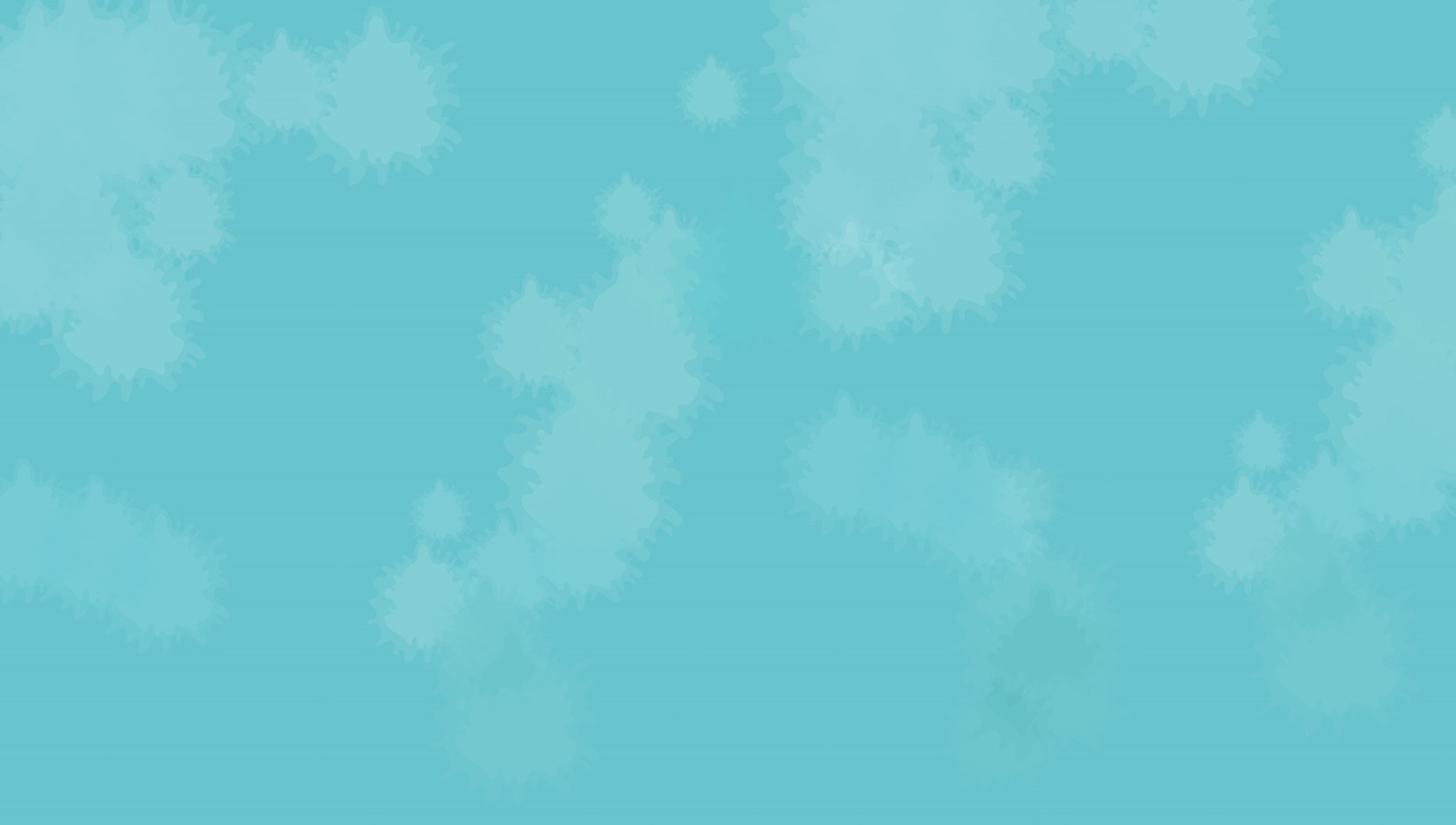 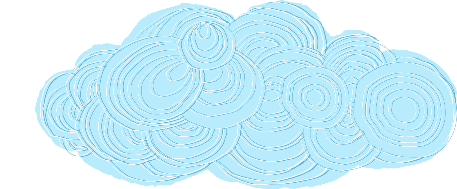 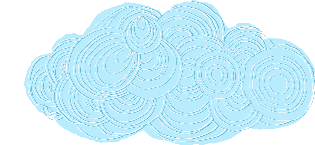 Chào các em tham
 gia tiết học hôm nay
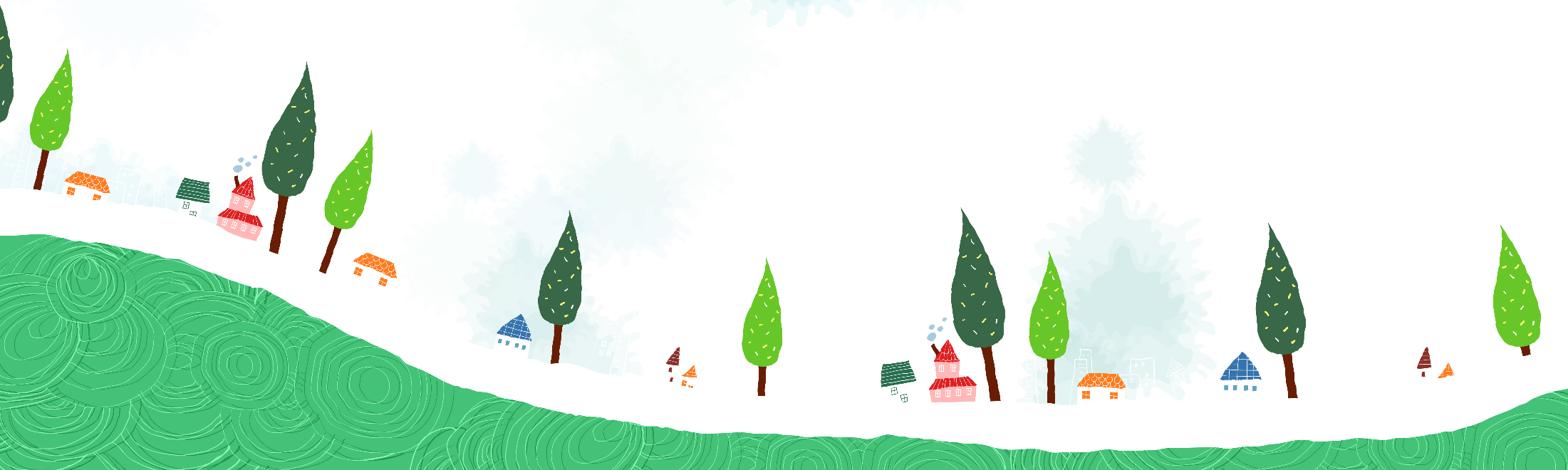 MÔN: Đạo đức
LỚP 1
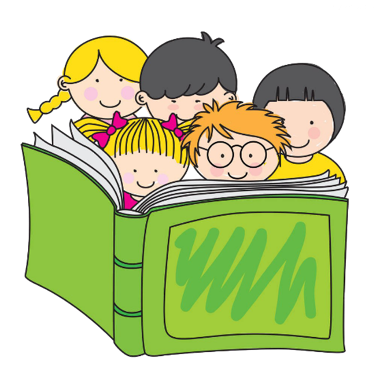 Chủ đề 8:
PHÒNG, TRÁNH TAI NẠN,
 THƯƠNG TÍCH
Bài 27:
PHÒNG, TRÁNH THƯƠNG TÍCH DO NGÃ
Khởi động
Em cùng các bạn hát bài “Đi tới trường”
Sáng tác: Đức Bằng
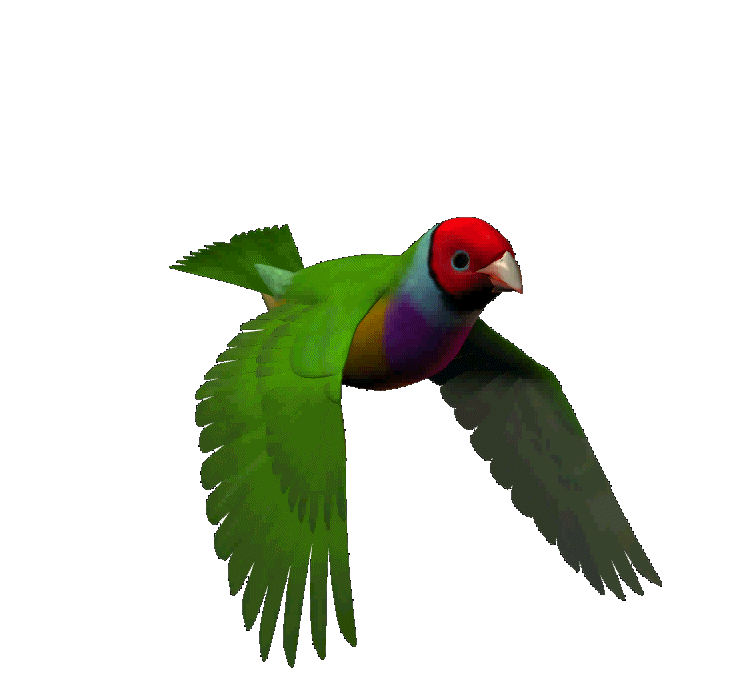 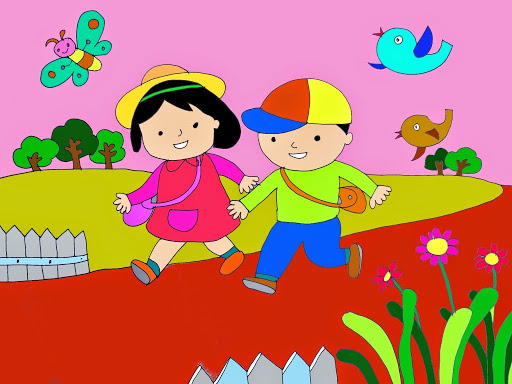 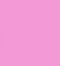 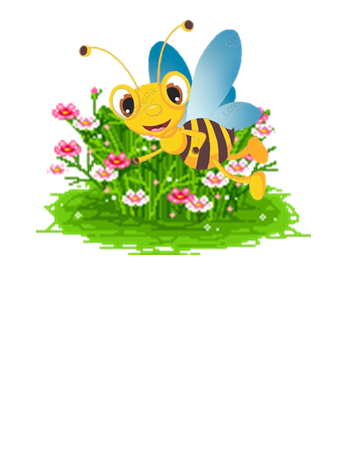 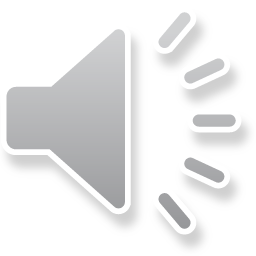 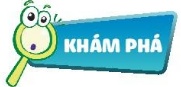 Em hãy cho biết nguyên nhân ngã và hậu quả của nó.
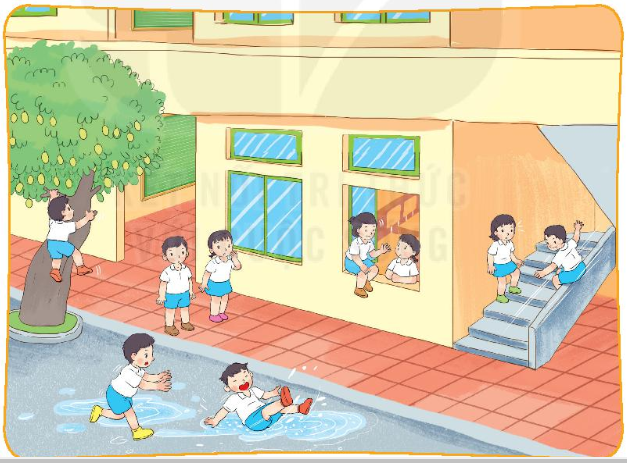 Em cần làm gì để phòng, tránh thương tích      do ngã?
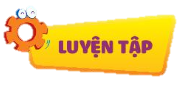 Hành vi nào an toàn? Hành vi nào không an toàn? Vì sao?
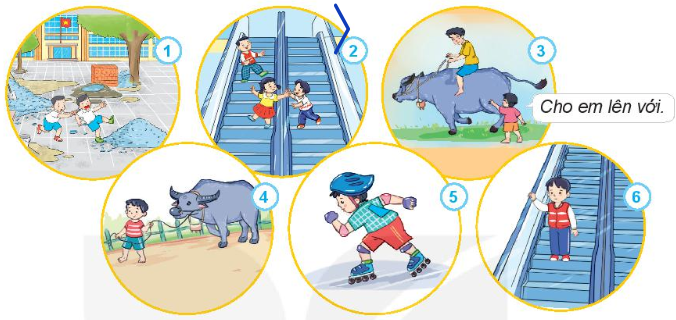 Hãy chia sẻ với bạn cách em đã phòng tránh để không bị ngã?
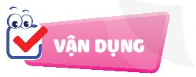 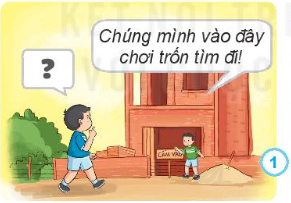 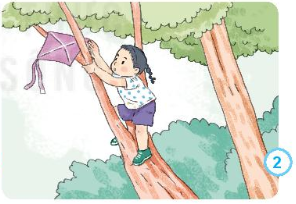 Em sẽ khuyên bạn điều gì?
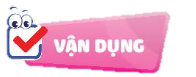 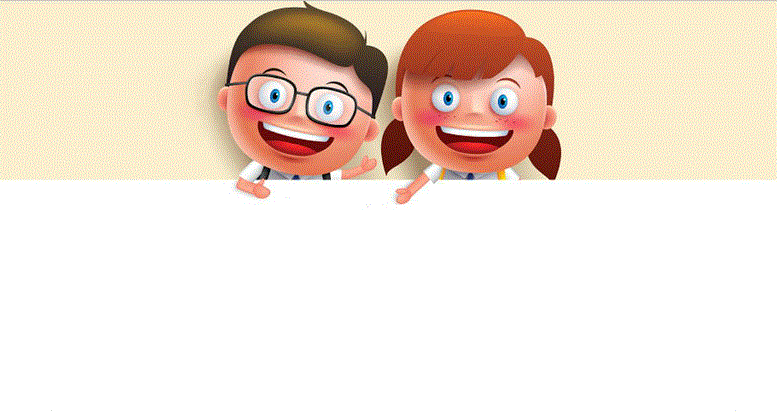 Đề phòng bị ngã, bạn ơi
Đừng nên chạy nhảy ở nơi trơn nào
Trèo leo thương tích rất cao
Có đồ bảo vệ mang vào, yên tâm.
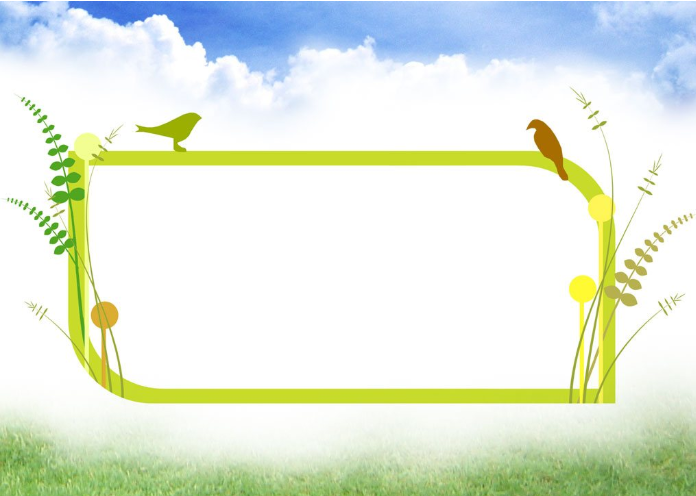 Củng cố